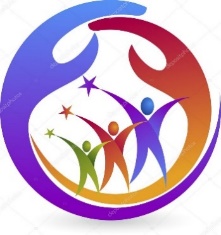 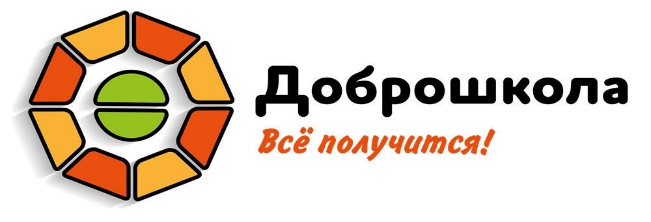 Государственное краевое бюджетное общеобразовательное учреждение «Общеобразовательная  школа-интернат  Пермского края»
СЕТЕВОЕ ВЗАИМОДЕЙСТВИЕ – МЕХАНИЗМ РАЗВИТИЯ УЧРЕЖДЕНИЯ
Лежнева Ирина Николаевна, 
заместитель директора по инновационно-методической работе
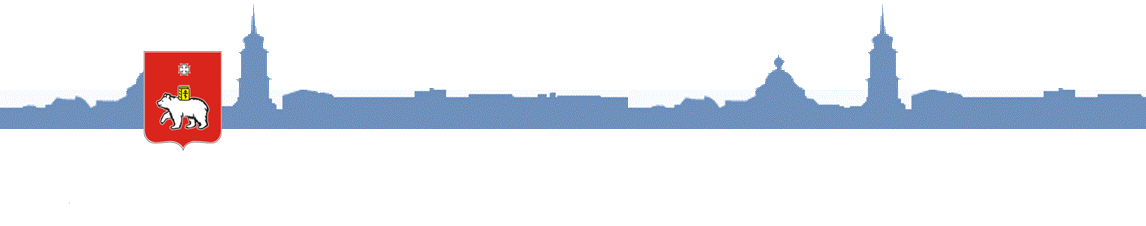 Программа развития “ШКОЛА ОТКРЫТЫХ ВОЗМОЖНОСТЕЙ”(в редакции от 26.12.2019 г.)
Программа – проект перспективного развития Учреждения призвана зафиксировать достигнутый уровень развития Учреждения определить параметры перехода школы на качественно новую ступень функционирования – создание регионального ресурсного центра по развитию системы комплексного сопровождения детей с нарушением слуха и зрения.
Сетевое взаимодействие позволяет
обеспечить информационную поддержку ин­новационной и методической работы  в ОУ в сравнении с автоном­ной деятельностью;
расширить возможности для повышения квалификации педагогических кадров в соответствии с потребностями развивающейся системы обра­зования;
создать условия для профессионального развития педагогических работников;
повышение рейтинга образовательного учреждения;
обеспечение  принципа открытости образовательного учреждения в соответствии с ПР;
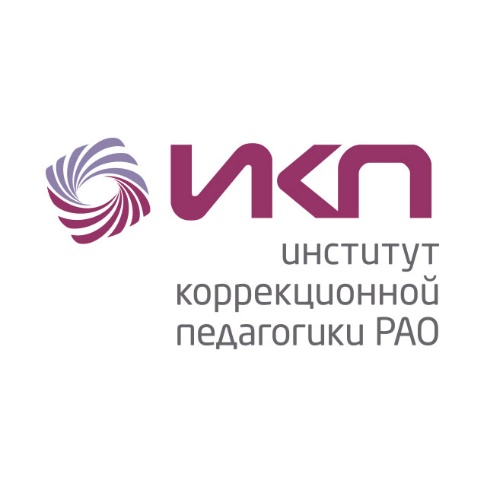 В сентябре 2020 г. Учреждением заключен Договор о сотрудничестве с ФГБНУ «Институт коррекционной педагогики Российской академии образования». ОУ является школой-партнером.
Основные направления сотрудничества:
Получение научно-методической, научно-практической и информационной поддержки по проблемам коррекционной педагогики и специальной психологии.
Повышение квалификации педагогических и административных работников (в том числе на внебюджетной основе).
Участие педагогических работников в научных исследованиях Института.
Участие в разработке методических, программных материалов и презентация передового педагогического опыта.
Привлечение к работе психолого-медико-педагогического консилиума специалистов Института.
Результаты сотрудничества
Участие в исследовании «Изучение динамики личностного развития и образовательных достижений обучающихся  с интеллектуальными нарушениями в определенных, контролируемых условиях сопровождаемого обучения и воспитания»
Участие в исследовании «Изучение особых образовательных потребностей разных возрастных и нозологических групп детей с ограниченными возможностями здоровья, обучающихся в условиях цифровой образовательной среды» 
Участие в разработке учебных пособий «Технология. Основы монтажа и эксплуатации внутренних сантехнических устройств» 5-13 клаасы для обучающихся с умственной отсталостью (интеллектуальными нарушениями) с привлечением МОУ  "Киселевская общеобразовательная школа-интернат для обучающихся с ограниченными возможностями здоровья«
Результаты сотрудничества
Май, 2021 г. На базе ГКБОУ «Общеобразовательная школа-интернат Пермского края» состоялся региональный научно-методический семинар для специалистов образовательных и иных организаций по вопросам оценки факторов образовательной среды, оказывающих влияние на здоровье детей в образовательной организации. Участниками семинара стали представители десяти отдельных образовательных организаций Пермского края, реализующих адаптированные основные общеобразовательные программы.
Семинар был организован и проведен совместно с ФГБНУ «Институт коррекционной педагогики Российской академии образования» и при поддержке Министерства образования и науки Пермского края.
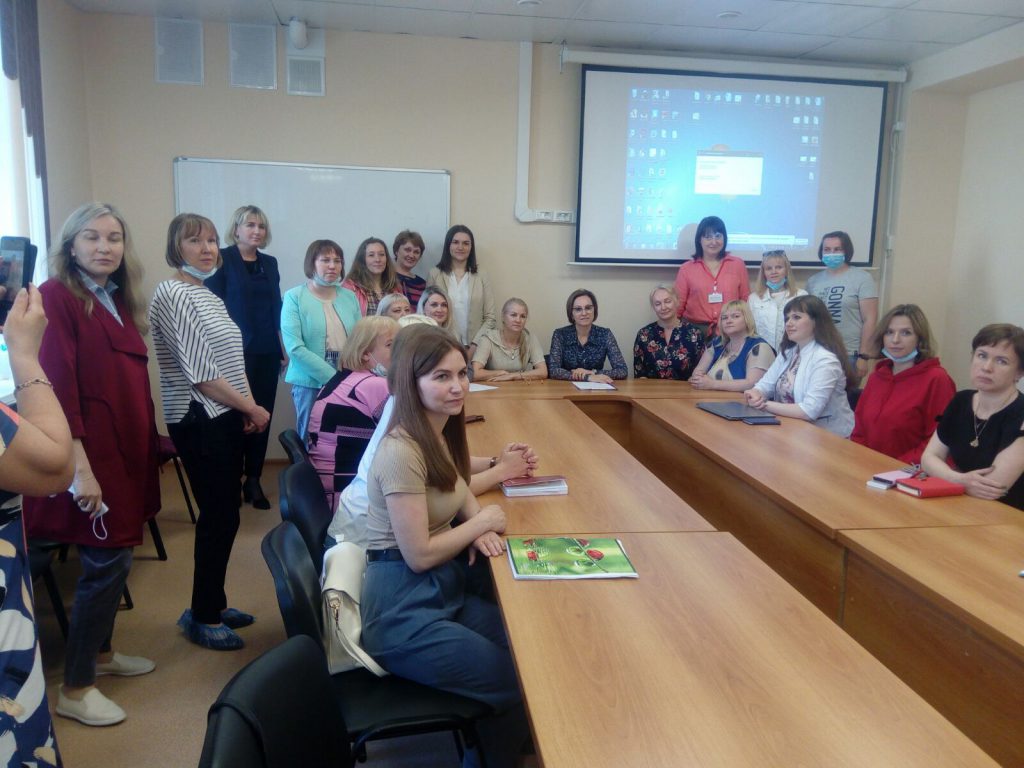 Результаты сотрудничества
Участие в реализации проекта ФГБНУ «Институт коррекционной педагогики РАО» «Клинико-психолого-педагогическое исследование современного ребенка с ограниченными возможностями здоровья и инвалидностью» в качестве участников научных исследований и экспериментов» (До 2031 года)
Участие в профессиональном обсуждении проектов  Примерных  адаптированных основных образовательных программ основного общего образования обучающихся с ограниченными возможностями здоровья.
Участие в проектировании сценариев уроков, занятий по основным учебным дисциплинам и коррекционно-развивающим курсам для обучающихся с нарушениями слуха для размещения на электронной образовательной платформе, а также в создании видеоматериалов по урокам коррекционно-развивающим курсам для обучающихся с нарушениями слуха.
Перспективы сотрудничества
Участие в исследовании «Изучение уровня профориентационных умений и навыков у обучающихся с интеллектуальными нарушениями (5-9 классы) в рамках предмета Технология».
Участие в разработке сценариев уроков для детей, обучающихся по АООП для детей с ТНР" (программа 5.2.). 
Организация круглого стола для отдельных образовательных организаций, реализующих АООП для обучающихся с нарушением слуха (с участием школ ПФО и УФО).
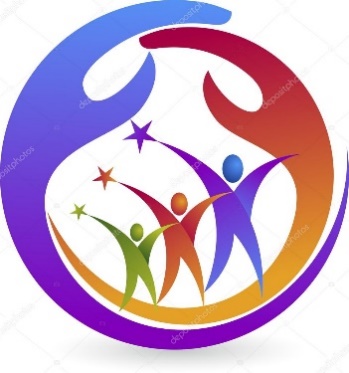 Государственное краевое бюджетное общеобразовательное учреждение «Общеобразовательная  школа-интернат  Пермского края»(ГО Пермь)
priem@surdo-shkola.ru –адрес электронной почты
http://surdo-shkola.ru – сайт ОУ
8 (342) 258-39-55 – телефон
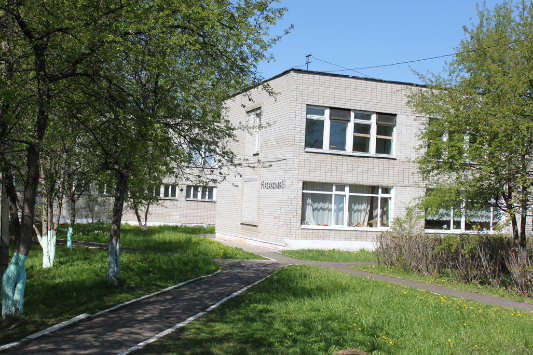 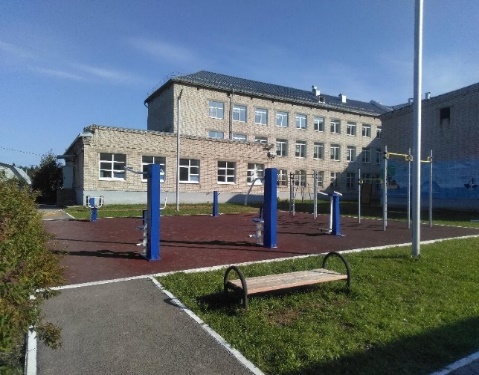 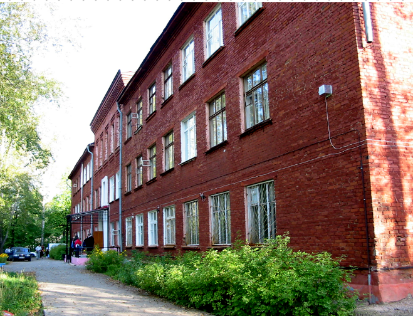 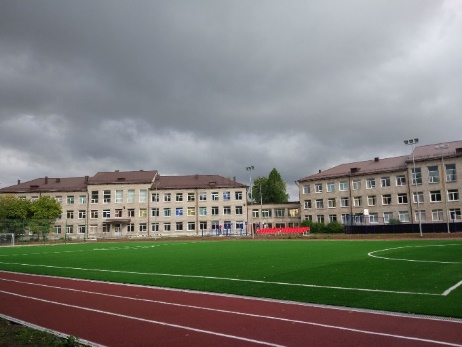 Приглашаем к сотрудничеству!
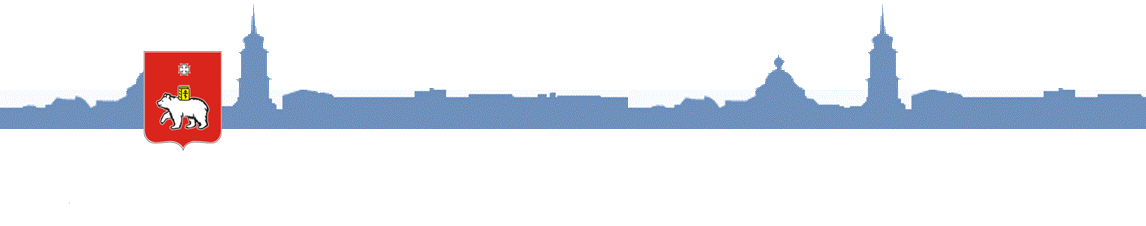